cosmologyandastrophysicswithcosmic voids
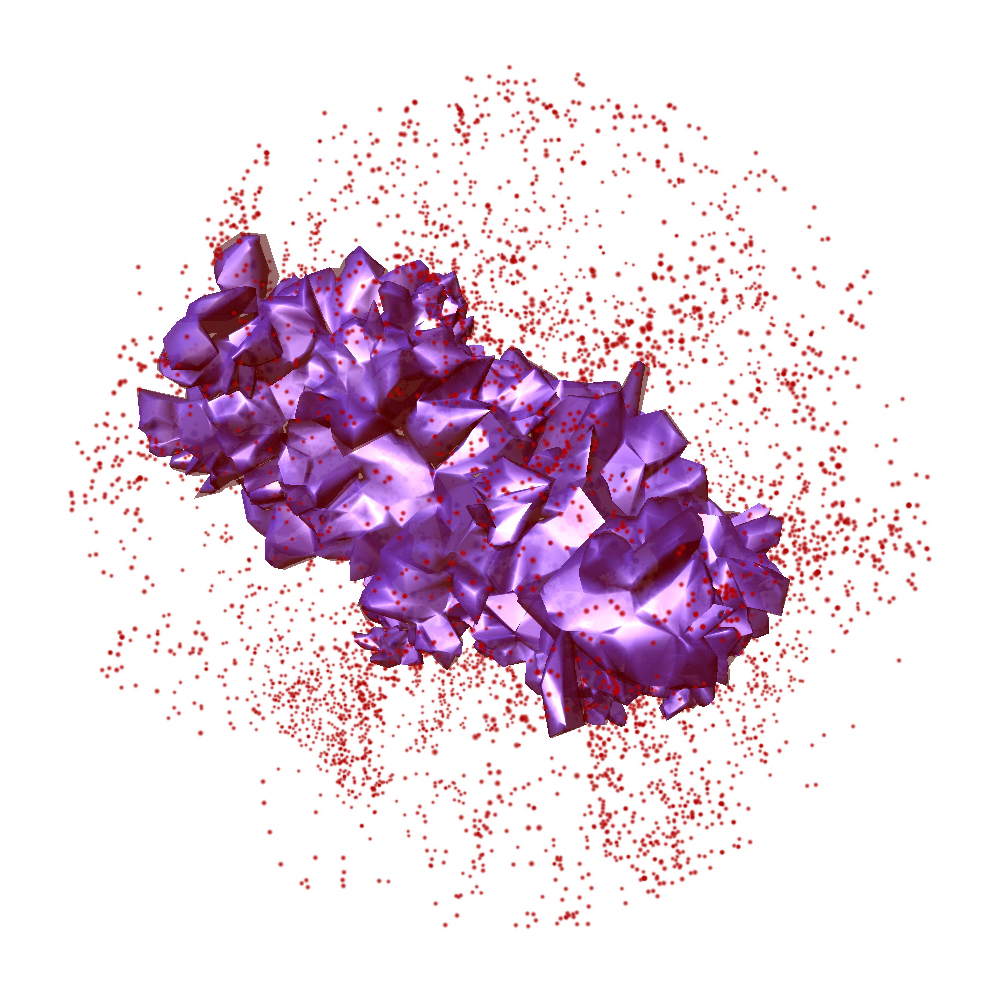 Paul M. Sutter
Paris Institute of Astrophysics/OSU CCAPP

Ben Wandelt,
Guilhem Lavaux, David Weinberg,
Mike Warren, Nico Hamaus, Alice Pisani
sutter@iap.fr
http://www.pmsutter.com
the cosmic web
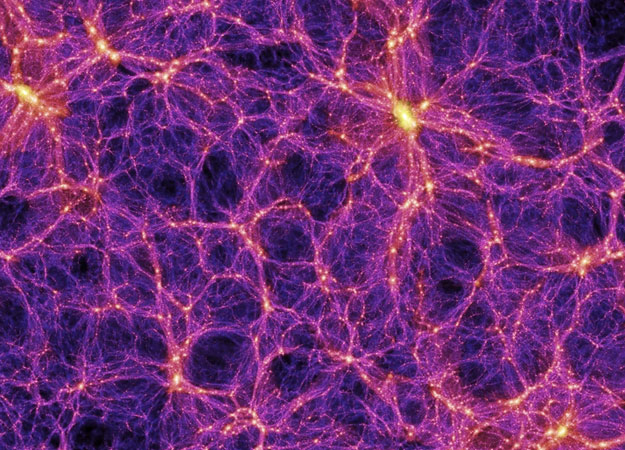 cluster
you are here?
filament
void
2
what is a void?
3
what is a void?
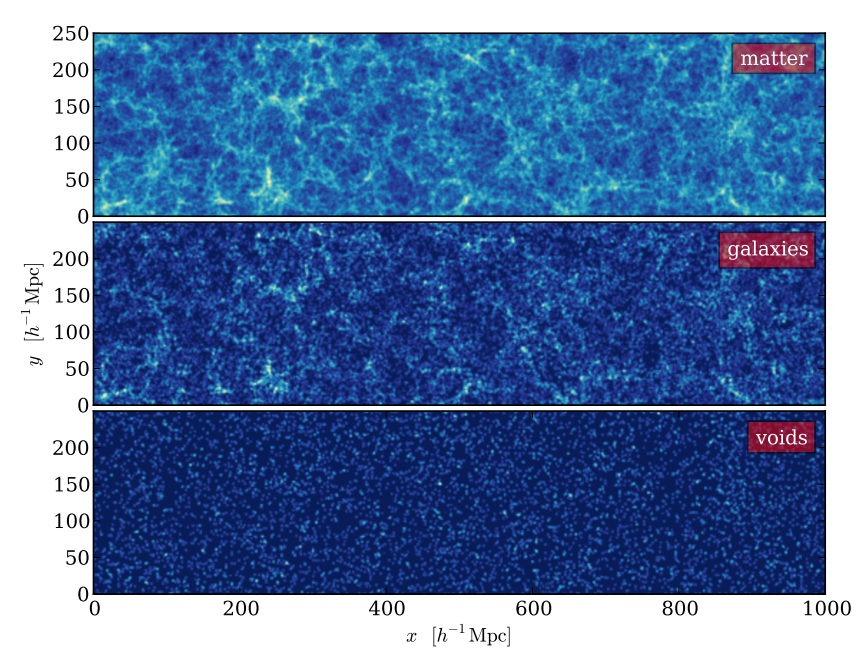 (Hamaus et al. 2013)
4
why voids?
5
why not voids?
6
why are voids interesting
7
where are the voids?
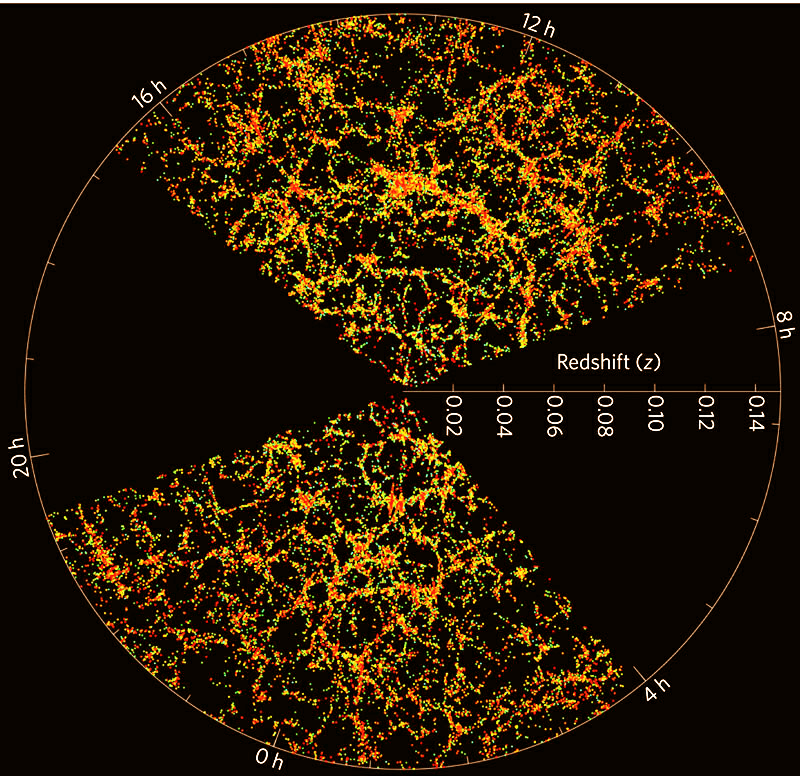 8
how to find voids?
9
tessellation: filling space with shapes
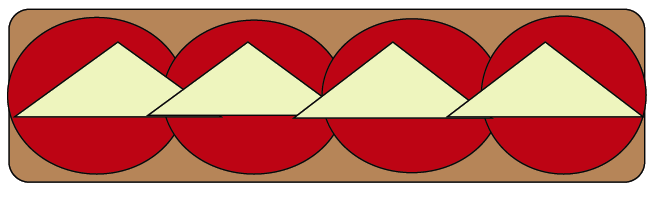 10
tessellation: filling space with shapes
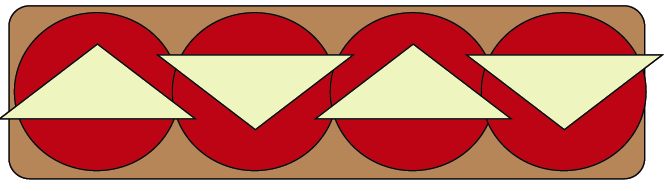 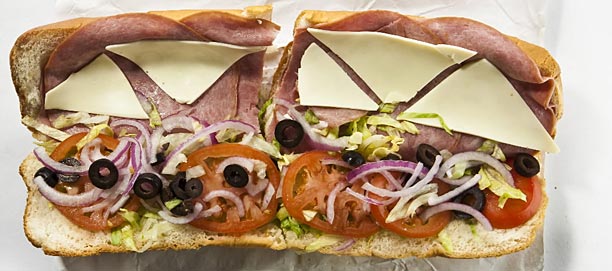 11
the Voronoi tessellation
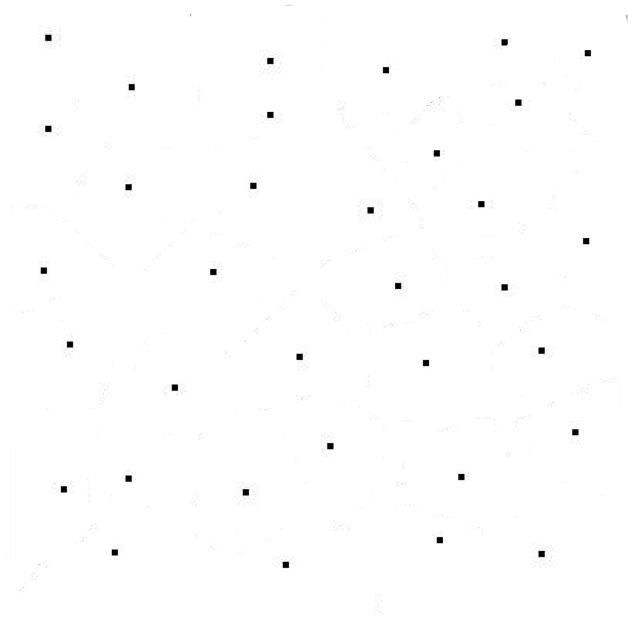 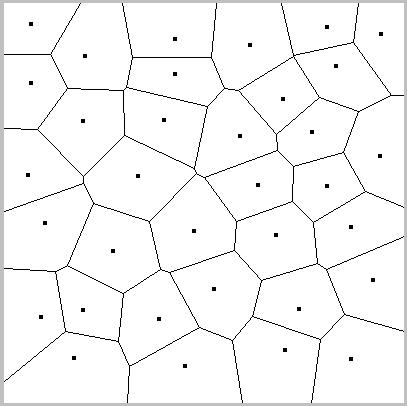 12
watershed transform finds peaks and valleys
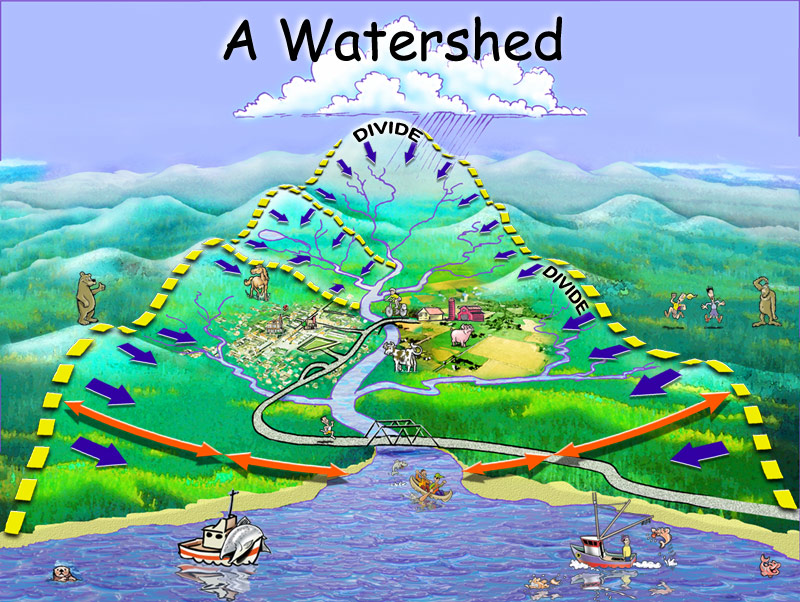 ridgeline
ridgeline
basin
13
watershed transform finds peaks and valleys
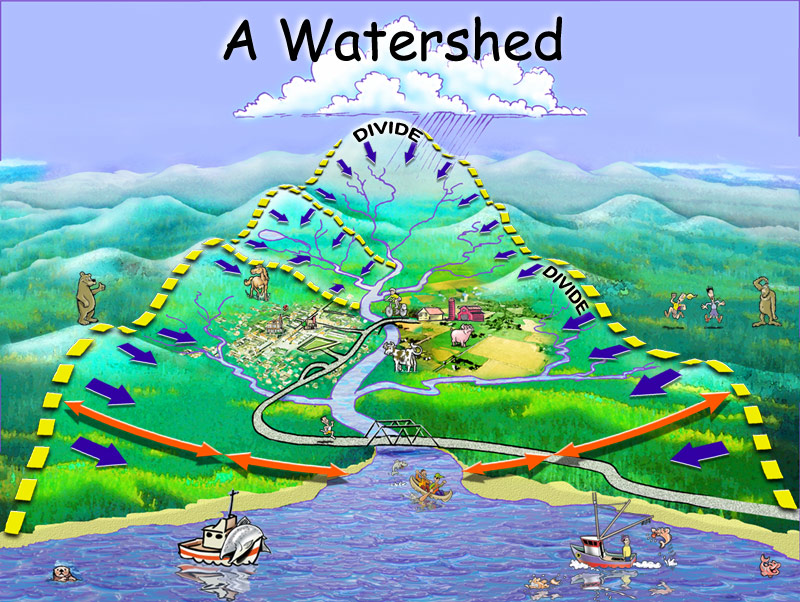 ridgeline
ridgeline
basin
14
watershed transform finds peaks and valleys
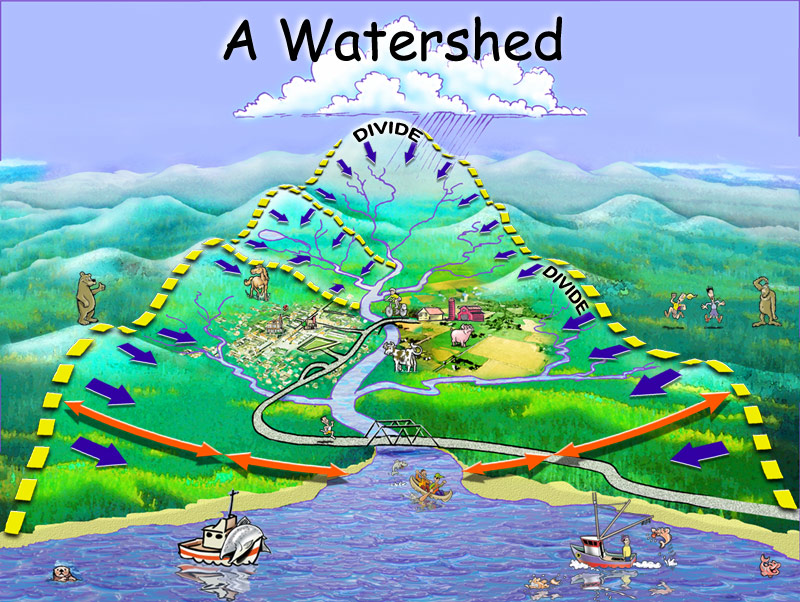 cluster
filament
void
15
a hierarchy of voids
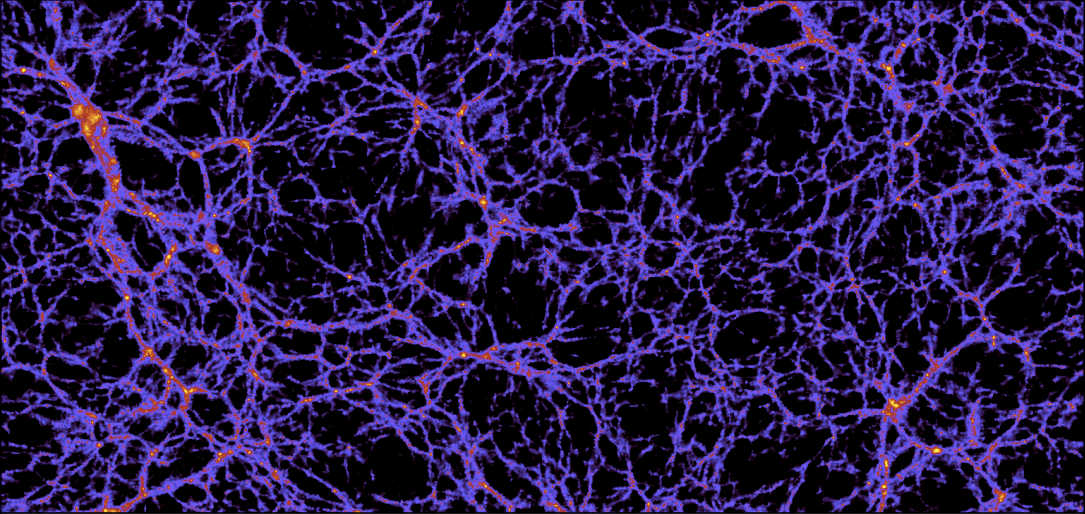 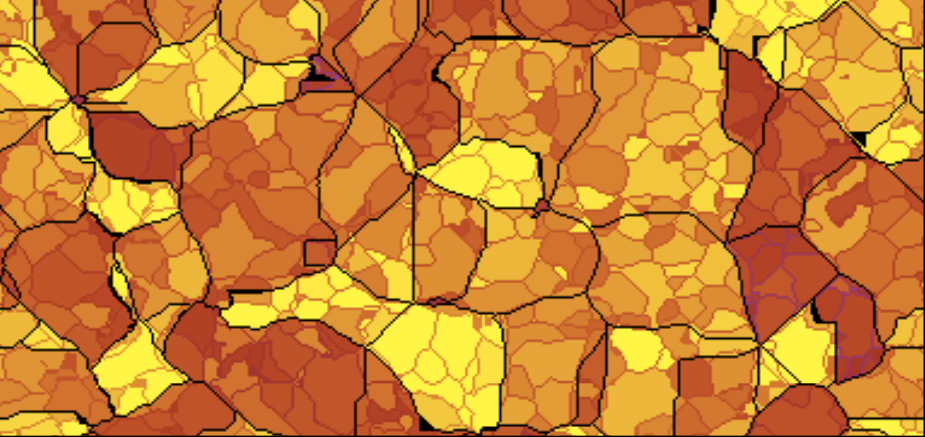 (Bos et al. 2012)
16
what a void looks like
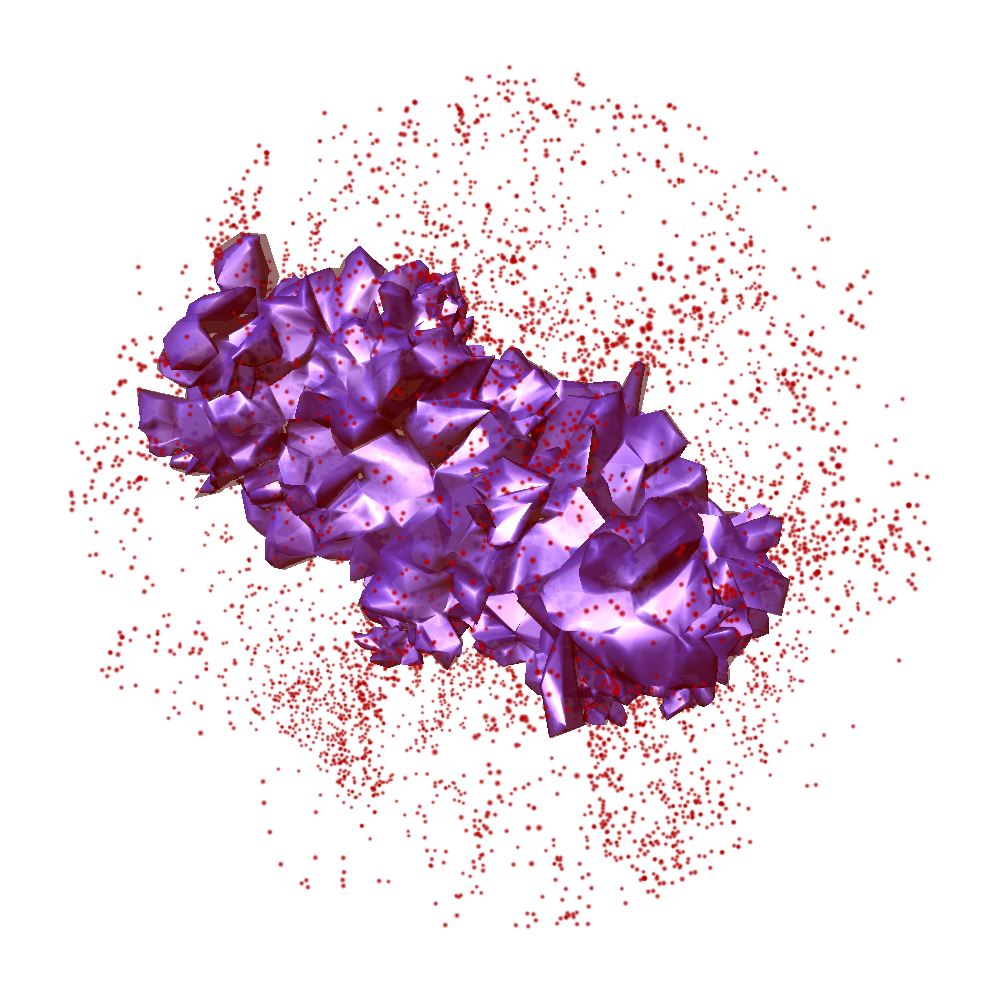 (Sutter et al. 2012)
17
void movie!
18
public catalog
http://www.cosmicvoids.net
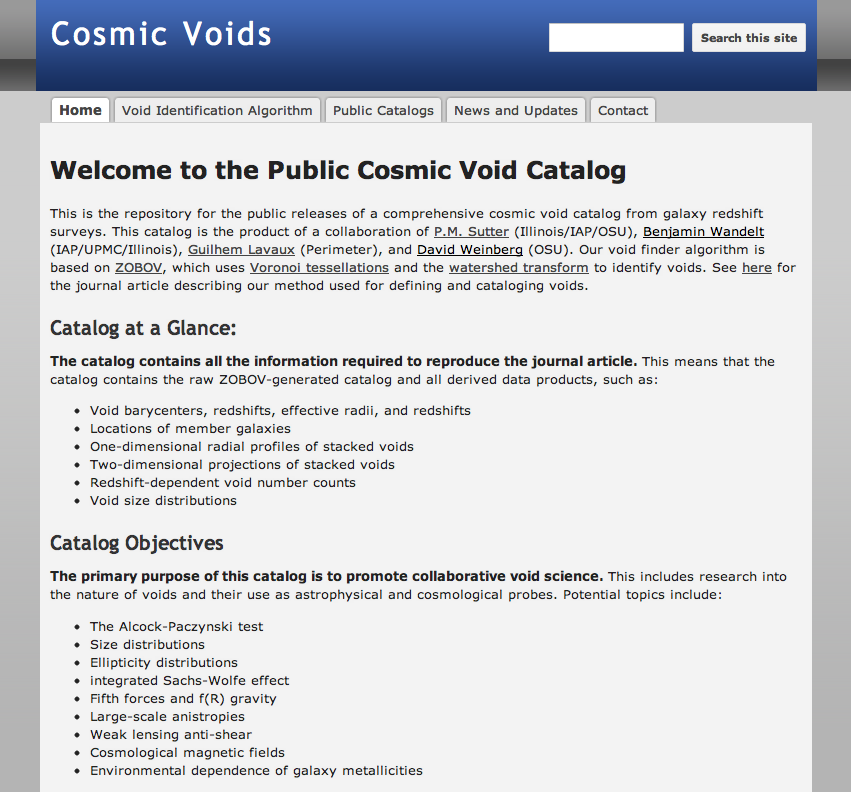 19
looking inside a galaxy void
low-density survey
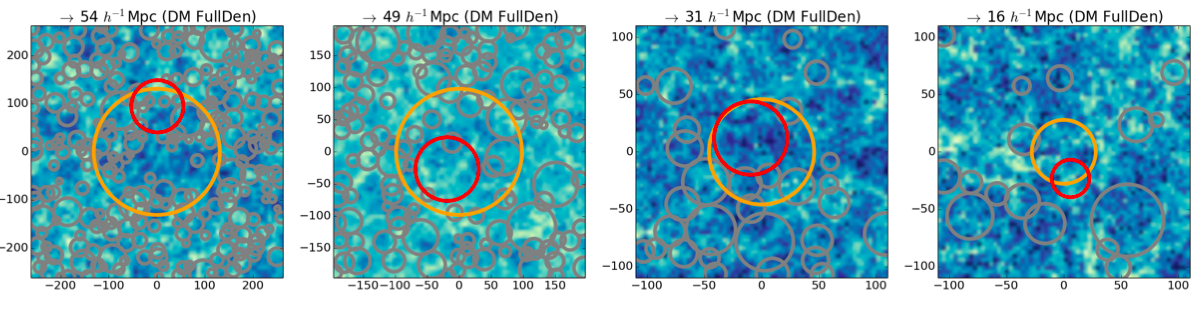 high-density survey
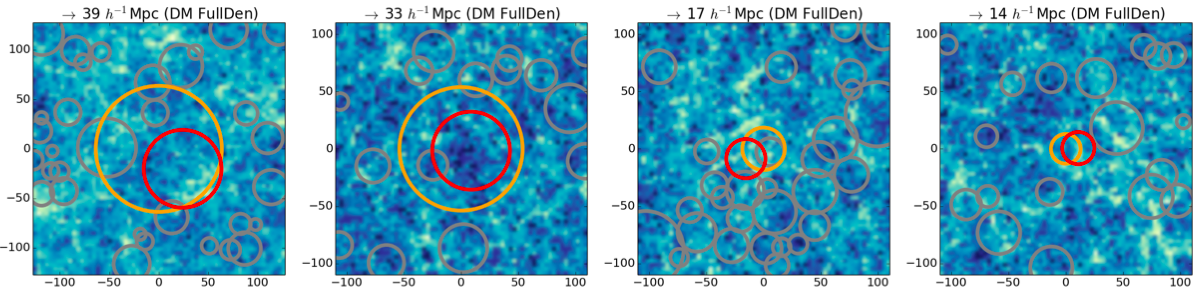 (Sutter et al. 2013)
20
from galaxy voids to dark matter underdensities
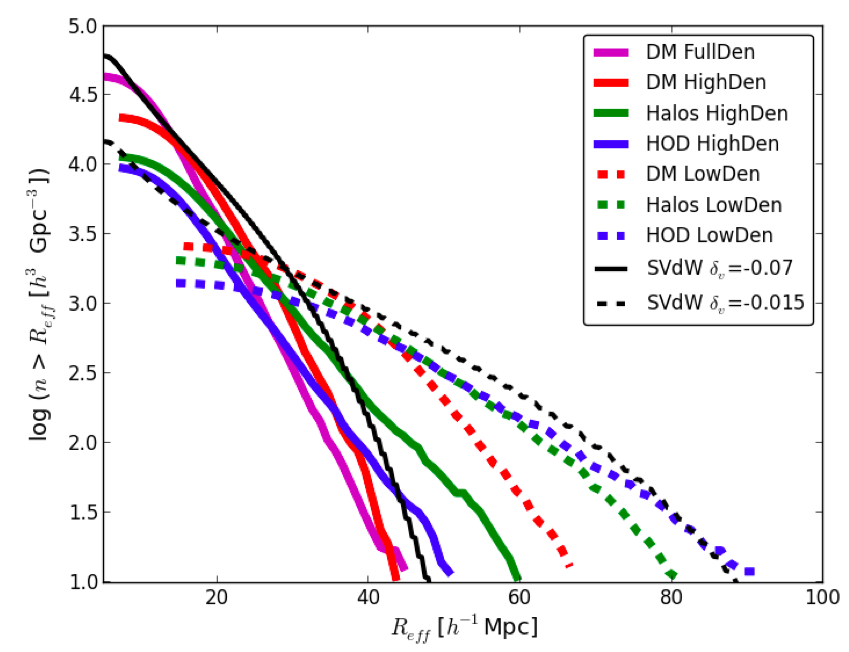 (Sutter et al. 2013)
21
a universal density profile?
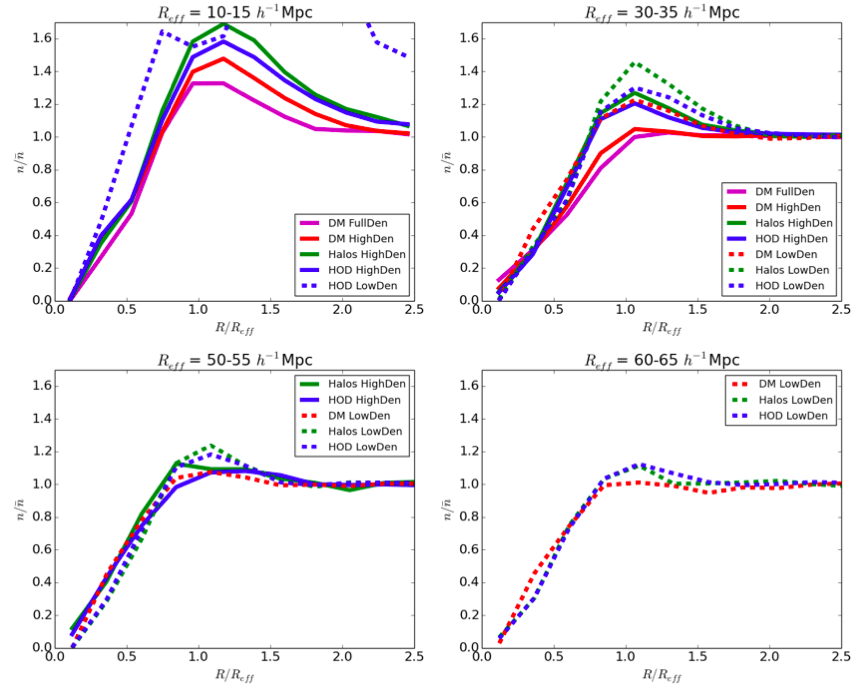 (Sutter et al. 2013)
22
why are voids interesting
23
void application: number counts
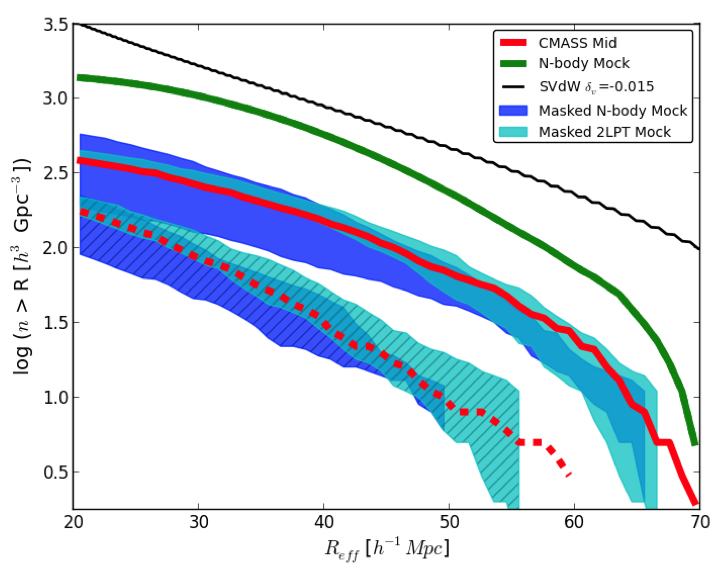 24
(Sutter et al. 2013)
void application: ISW
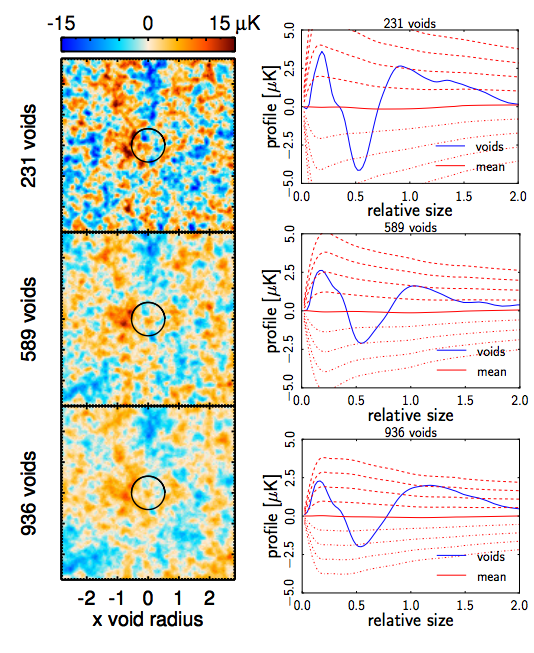 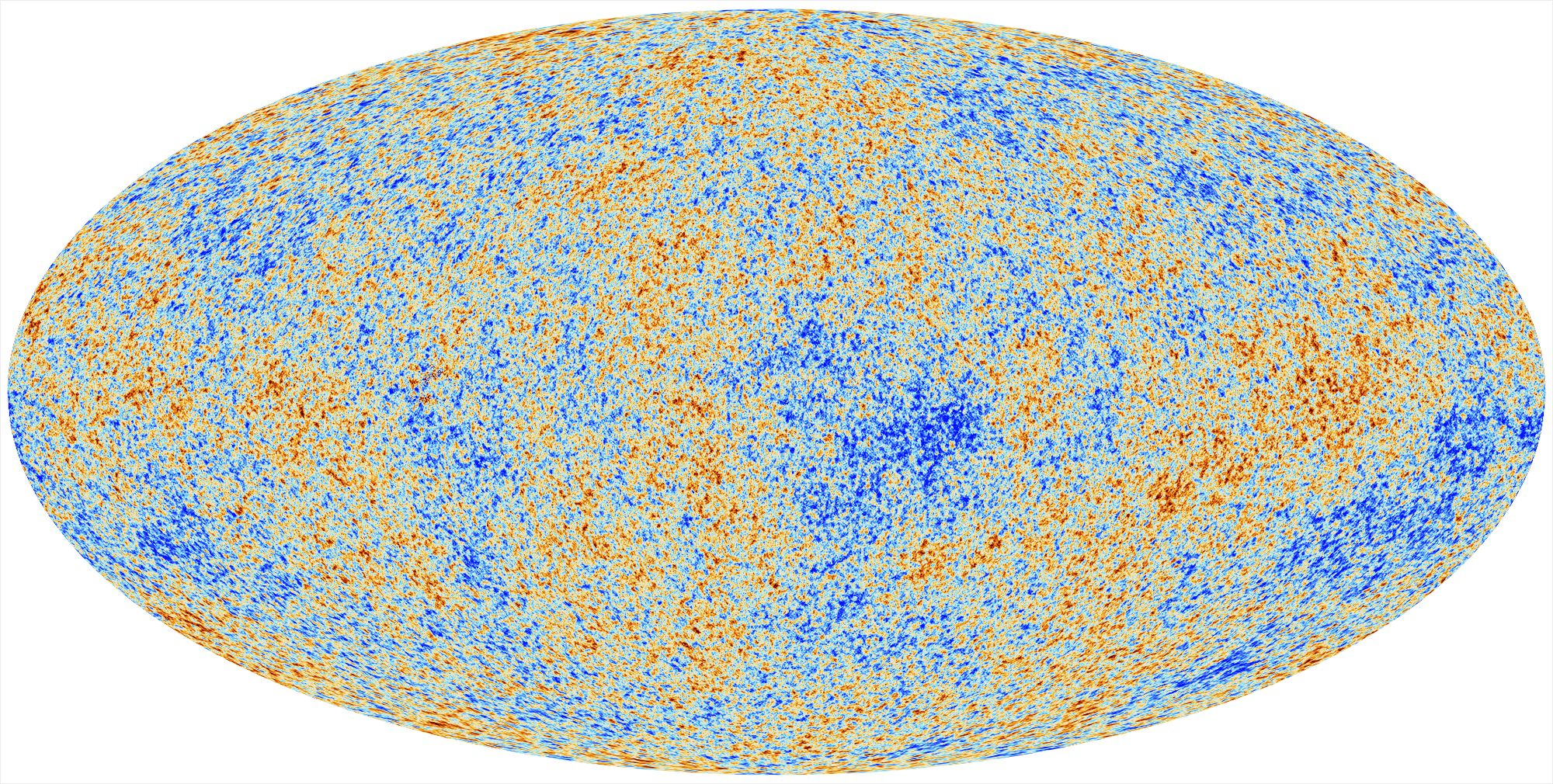 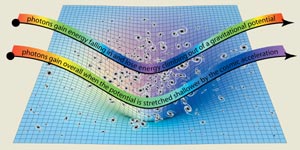 (Planck Collaboration 2013)
25
void application: anti-lensing
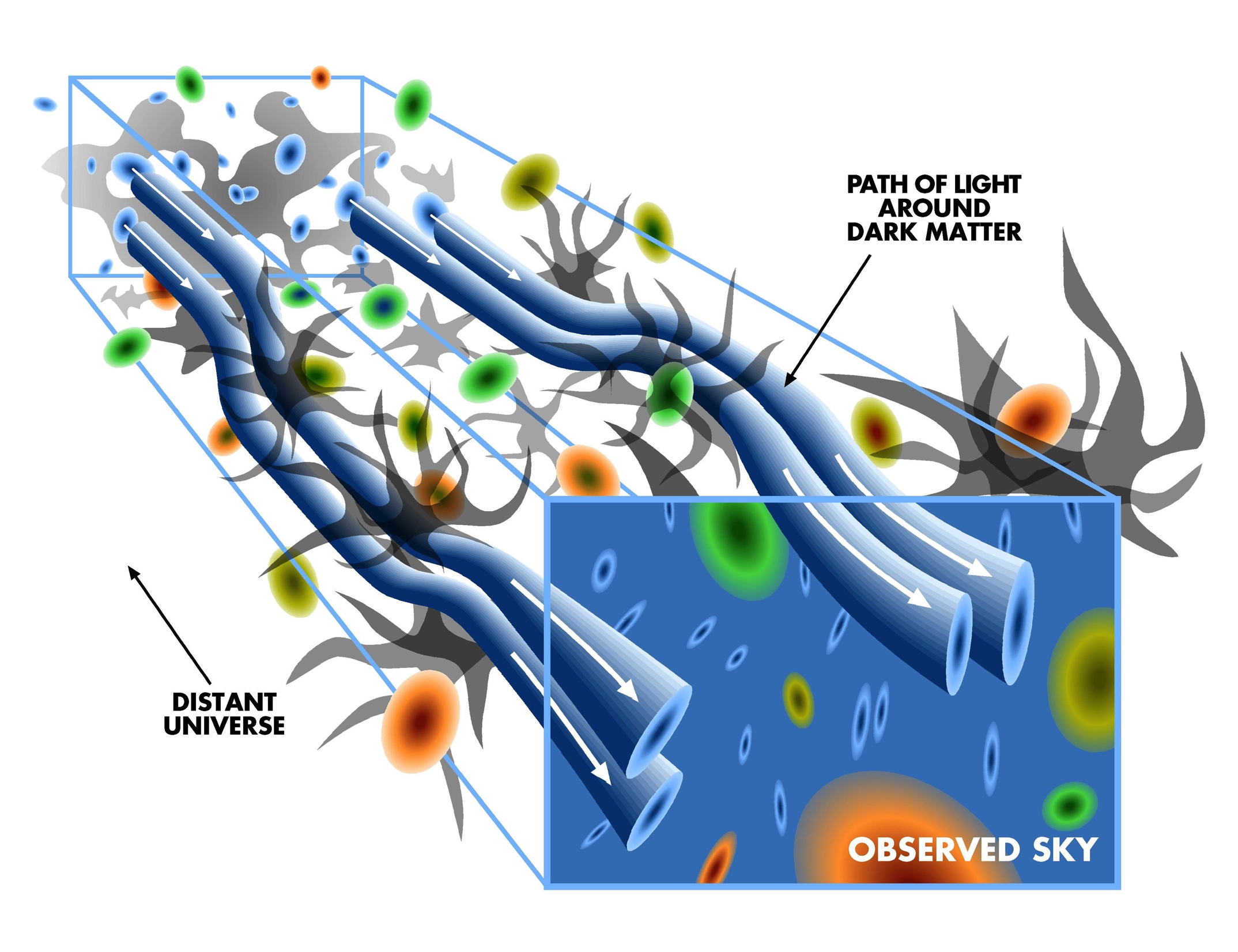 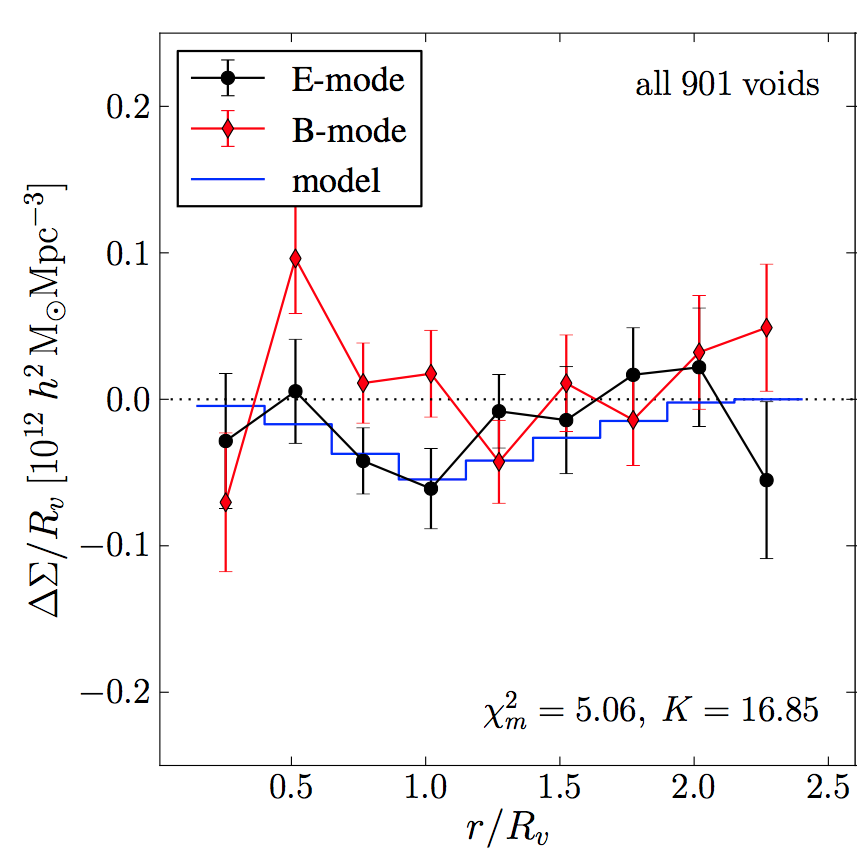 (Melchior et al. 2013)
26
void application: magnetic fields
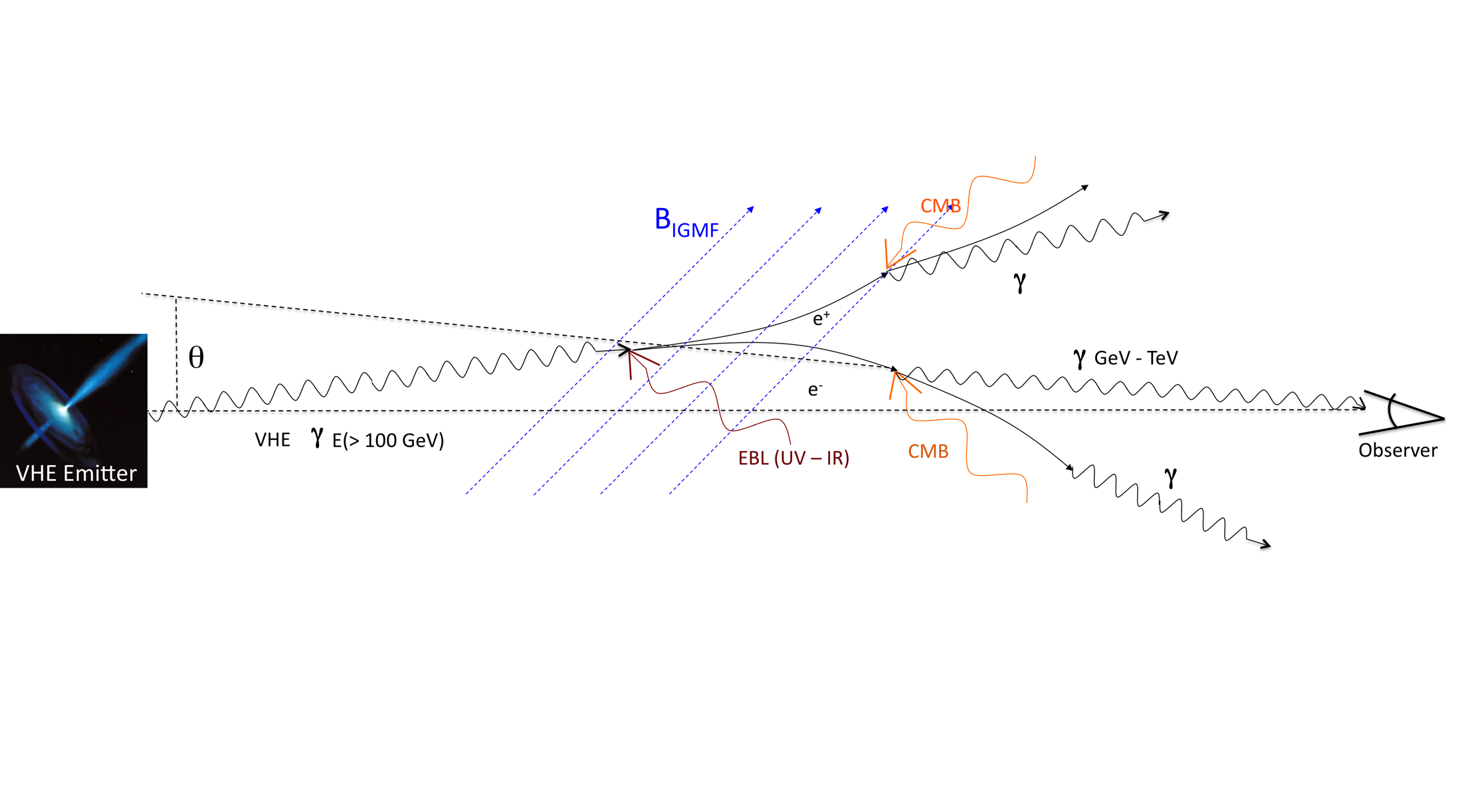 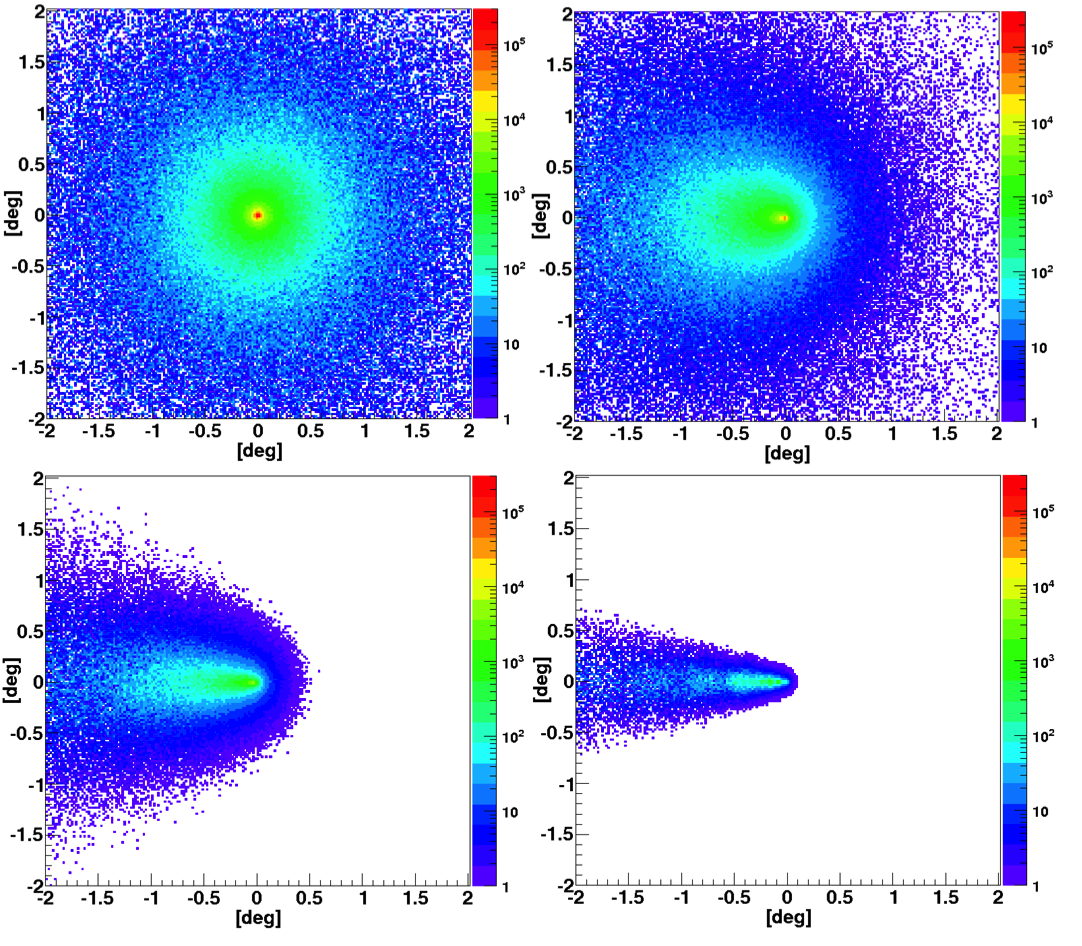 (Arlen et al. 2012)
27
void application: neutrinos/fifth forces?
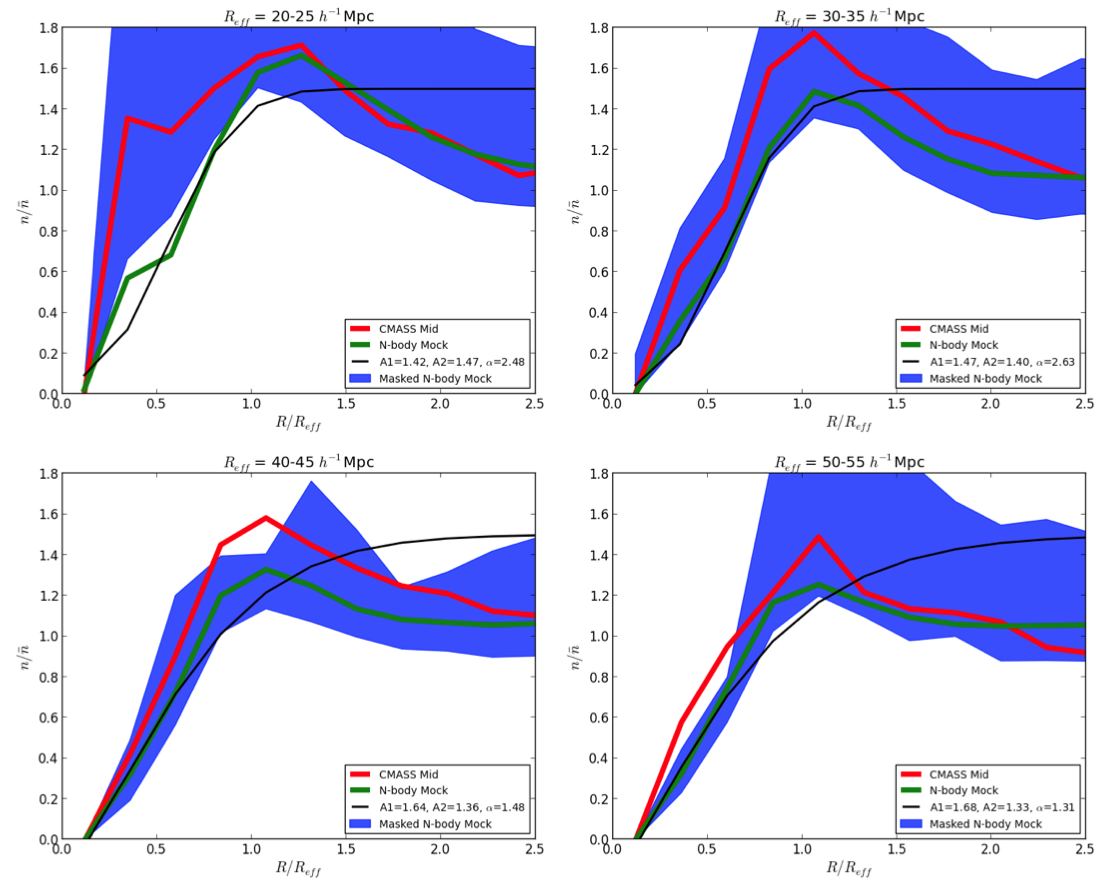 (Sutter et al. 2013)
28
void application: standard rulers
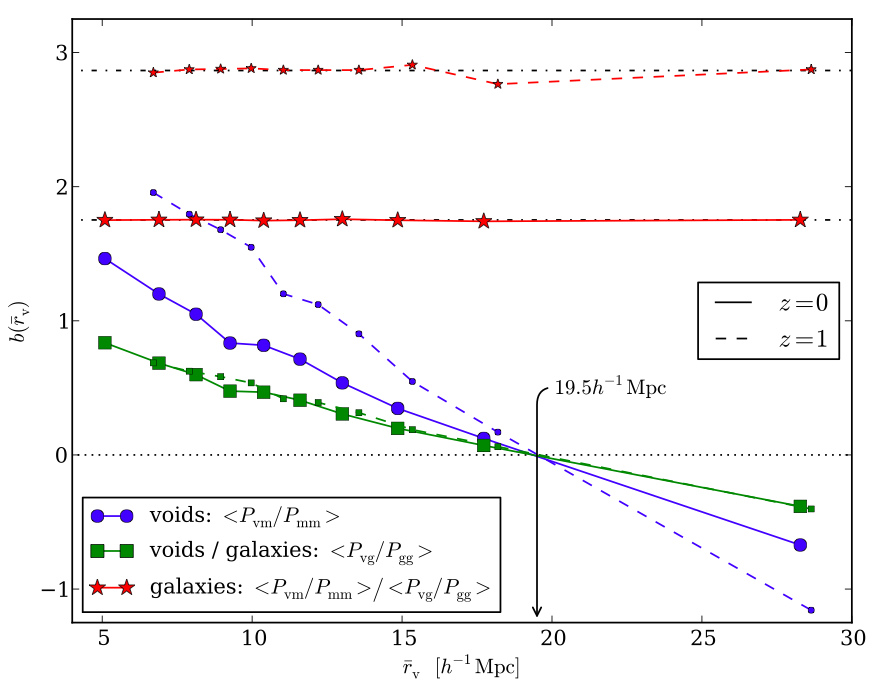 29
(Hamaus et al. 2013)
p.s.: measuring the density profile
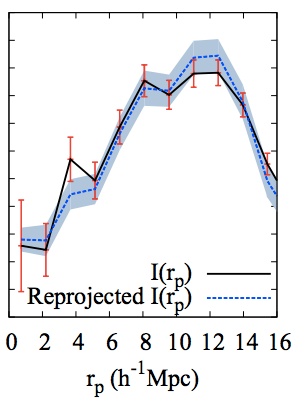 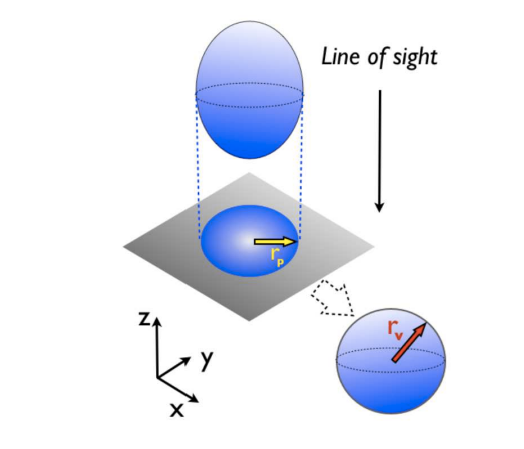 30
(Pisani et al. 2013)
why are voids interesting
31
z

the alcock-paczynski test probes cosmology
(Alcock & Paczynski 1979)
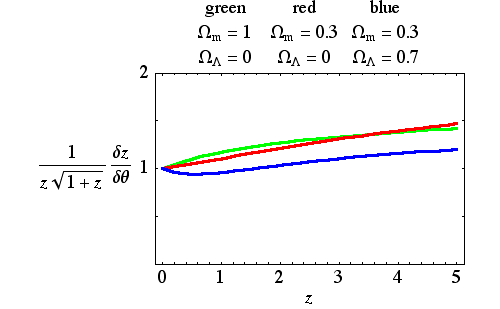 32
saved by stacking
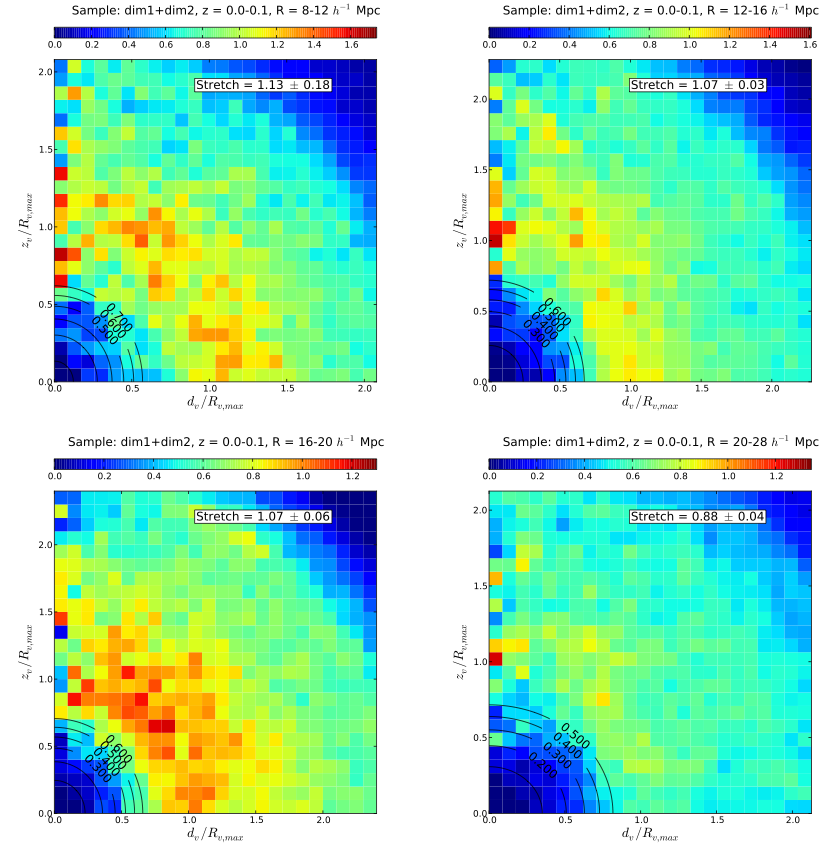 (Sutter et al. 2012)
33
voids promising for dense surveys
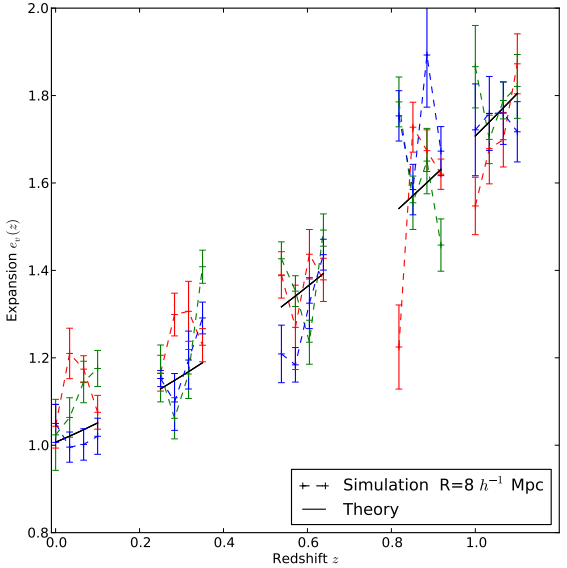 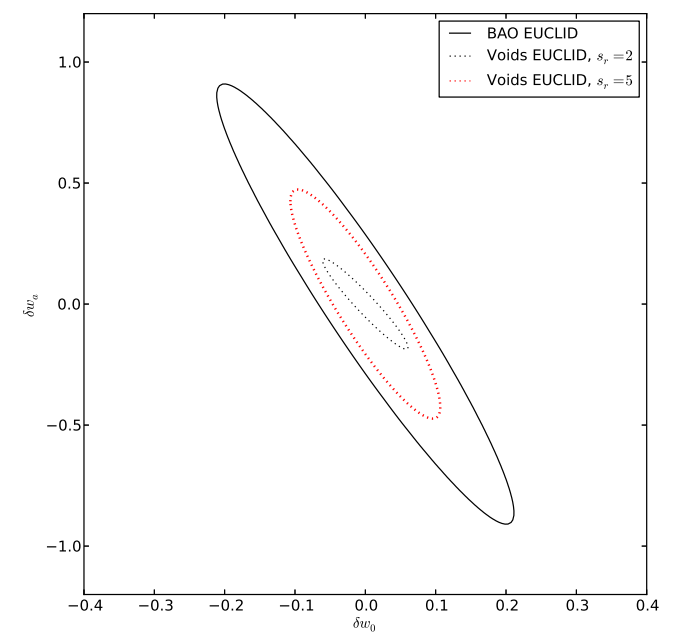 (Lavaux & Wandelt 2012)
34
the DR7 A-P result
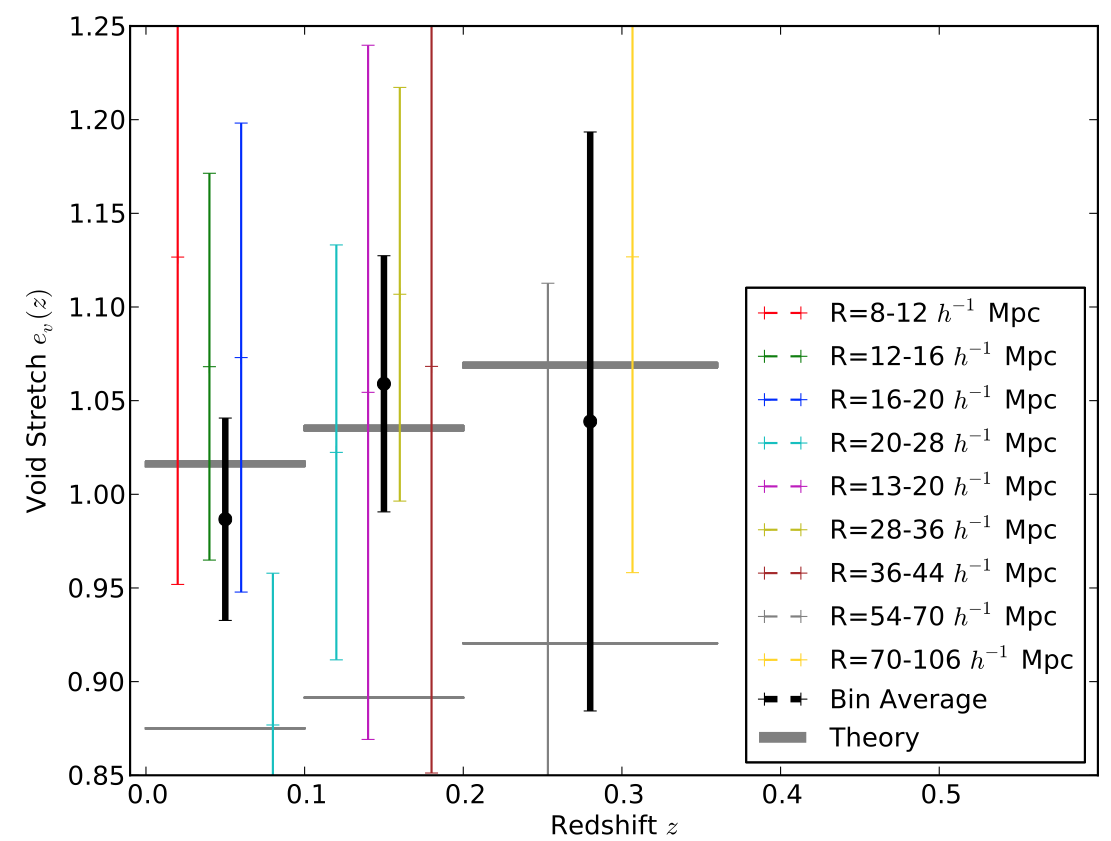 (Sutter et al. 2012)
35
DR9 first results
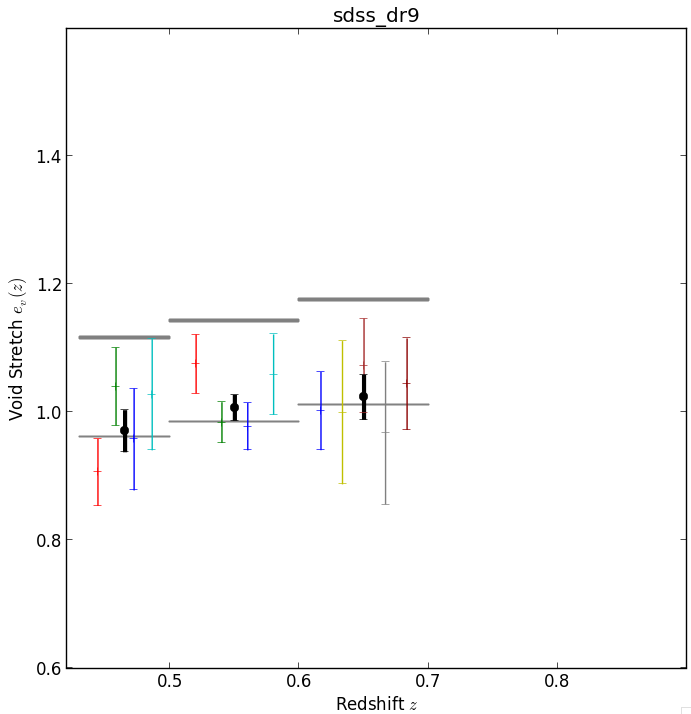 PRELIMINARY
36
DR9 first results
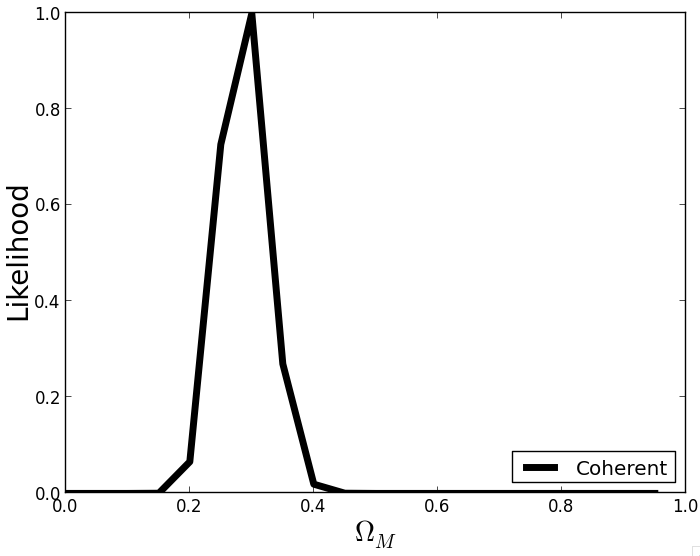 PRELIMINARY
37
the future of voids
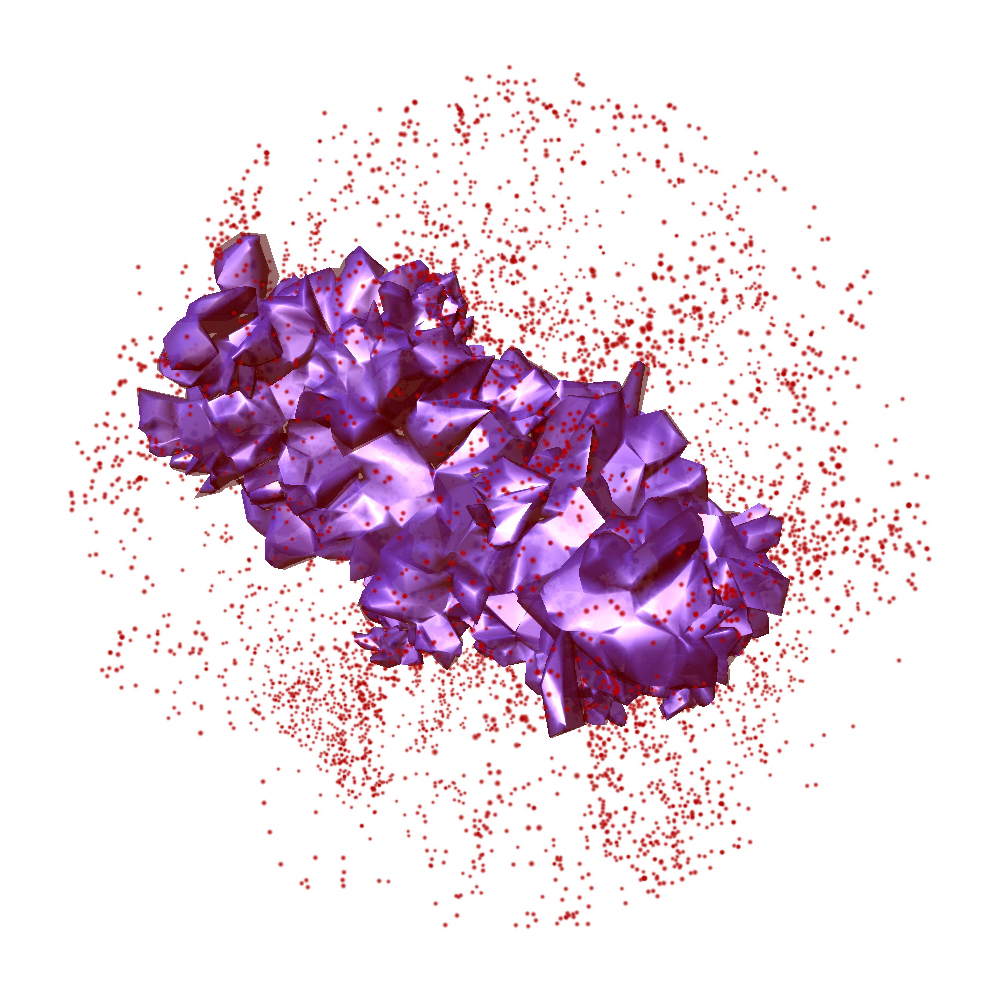 robust void determination
public void catalog
fundamental and derived void properties available

hints of A-P signal in SDSS

building bridge between theory and observations
many exciting void projects
more info at cosmicvoids.net
sutter@iap.fr
http://www.pmsutter.com
38
what is a void?
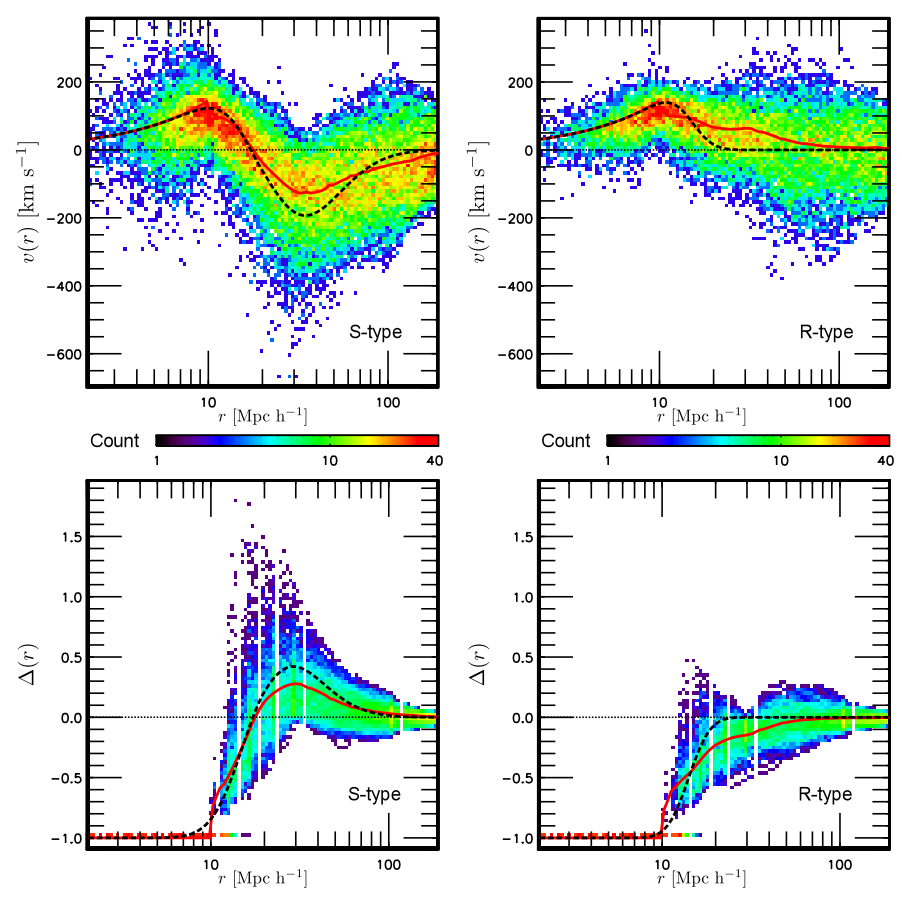 (Paz et al. 2013)
39
looking inside a galaxy void
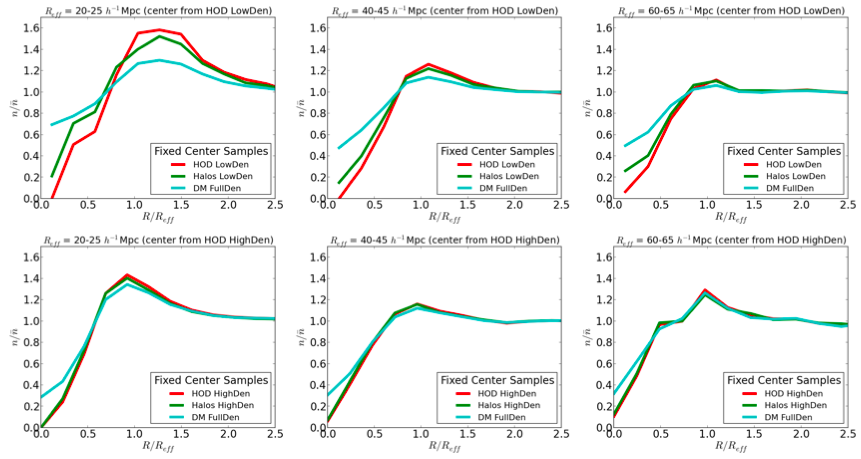 40
from galaxy voids to dark matter underdensities
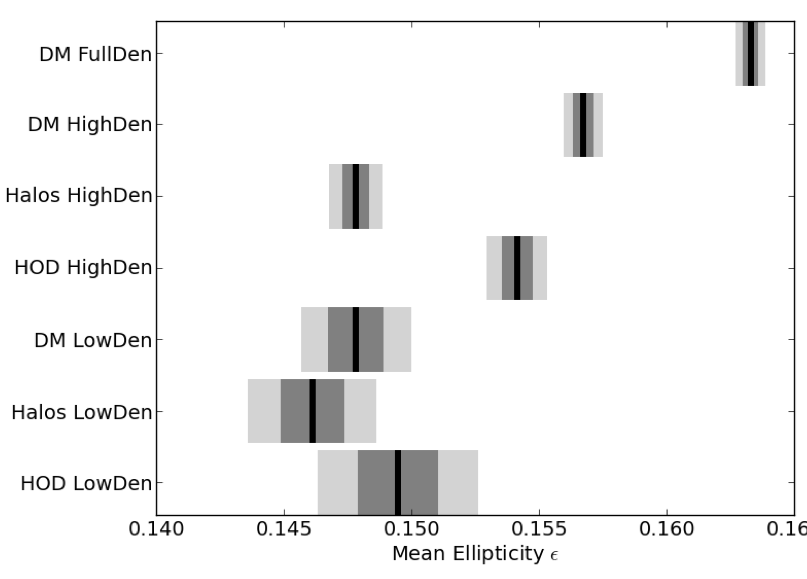 41